关于《临县2022年红枣经济林提质增效实施方案》政策解读
指 导 思 想
以习近平新时代中国特色社会主义思想为指导，深入贯彻习近平在黄河流域生态保护和高质量发展座谈会讲话精神，根据县委十五届五次全体会议暨县委经济工作会议精神，全力打好产业乡村振兴战，以党建为引领，全面实施“135”战略，力争蹚出转型发展新路，着力培育红枣产业发展新业态，制定符合实际的科学方案，明确红枣产业总体布局和发展方向，积极鼓励引导基层探索实践，及时总结经验，走一条高质量、高标准、高规格，可持续发展新路子。
目    标   任   务
以“打造全省最大的红枣生产加工销售基地”为目标，立足当前，着眼未来，从红枣林综合管理、科技支撑、加工销售、产业延伸、宣传推介等方面入手，创新模式，多措并举，坚定不移地抓好红枣经济林提质增效工作，确保农民持续稳定增收。在八堡、克虎、曲峪、丛罗峪、林家坪、安家庄、雷家碛等7个红枣主产区乡镇和有条件且积极性高的乡镇实施红枣经济林提质增效1万亩，其中综合管理6260亩，品种改良400亩，红枣芽茶原料标准化生产示范基地709亩，林下经济及病虫害防治（防裂果）等。
建设黄河流域红枣经济林生态保护和高质量发展试验区
创建红枣经济林特色产业示范园
打造红枣芽茶原料标准化生产示范基地
实施红枣保险
发展枣园经济
培育红枣新业态
加强病虫害综合防治
发展设施红枣
实施红枣品牌化战略
提升红枣科技含量
10项工作重点
扶    持   政   策
01
红枣经济林提质增效
02
有害生物防治
03
综合管理
04
营销主体
组   织  管  理
红枣产业服务中心职责



各乡镇人民政府职责



项目承担单位职责
红枣经济林提质增效由县政府统一领导、红枣产业服务中心协调指导、各枣区乡镇组织实施，为确保我县红枣经济林提质增效取得实效，县政府成立由县长任组长的红枣产业发展领导组，分管副县长任副组长，成员包括政府办、财政局、农业农村局、乡村振兴局、林业局、红枣产业服务中心等部门主要负责人和项目实施乡镇政府主要负责人。领导组下设办公室，办公室设在县红枣产业服务中心，主任由红枣产业服务中心主任担任。
项 目 管 理
02
03
01
03
组织施工
添加标题
项目设计监理验收
任务安排
04
信息报送
06
05
07
督查考核
建立档案
资金支付
保 障 措 施
各乡镇要在科技服务、队伍建设、资金扶持上制定具体措施。鼓励农民合作社、专业大户、龙头企业通过托管、转让和股份合作等模式，将农户分散经营的经济林集中统一管理，实现规模化生产、集约化经营、标准化管理；探索创新多形式投入机制；探索培养人才、多方位科技服务的激励办法；明确限制间作高杆作物，积极发展红枣林林下经济，确保红枣经济林提质增效取得实效。
解读单位

临县红枣产业服务中心
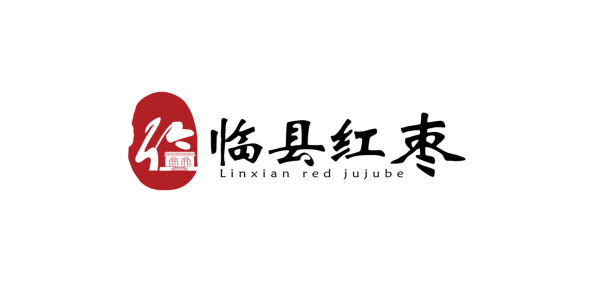